政治學
第十五講：政體（一）
授課教師：國立臺灣大學 政治學系 王業立 教授
本課程指定教材為Michael G. Roskin, Robert L. Cord, James A. Medeiros, 
Walter S. Jones (2011). Political Science: An Introduction. Pearson。 
本講義僅引用部分內容，請讀者自行準備。
【本著作除另有註明外，採取創用CC「姓名標示－非商業性－相同方式分享」臺灣3.0版授權釋出】
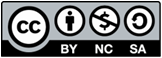 1
政體(regime)類型
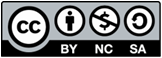 2
民主與獨裁之辯
1990年代初期，隨著共產主義全面瓦解，學者Fukuyama認為民主自此獲得全面勝利，歷史已然終結。
惟至1990年代末期，民主政體面臨一連串經濟危機時普遍效率不彰，其優勢性因而招致質疑。
反觀威權國家，如中國不僅能有效因應危機，其經濟成長亦持續攀高，致使轉型中民主國家開始思索自身對於西方民主體制之適用性，並考慮採取經濟方面偏向市場經濟，政治上趨於威權體制之「市場威權主義」(market authoritarianism)。
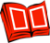 3
民主與獨裁之辯
18世紀末美國實行民主體制之初亦引發對其能否存續之質疑；直至19世紀初，Tocqueville 針對美國民主政治進行深入觀察，發現其根植於公民社會之中，實有可茲學習之處，歐洲國家方興起對美國民主之仿效。
惟民主化之浪潮亦存在逆流，面對經濟危機，蘇維埃、義大利及德國之獨裁也激起許多國家之欣羨。
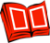 4
民主與獨裁之辯
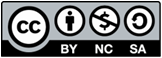 5
民主與獨裁之辯
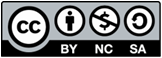 6
民主與獨裁之辯
民主與獨裁非絕對二分，其間存在程度上之差異，而宜以光譜之概念觀之。
許多國家在兩者之間進行擺盪，甚至係徒具民主之名與選舉之形式，實質上卻缺乏公民權利與限制政府權力之不自由的民主(illiberal/pseudo democracy)。
民主
獨裁
光譜spectrum
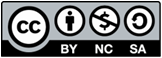 7
政體檢驗之指標(質化)
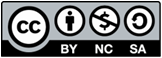 8
政體檢驗之指標(量化)
自由之家(Freedom House)
每年定期公布各國自由程度。

檢驗標準包含政治權利(Political rights)及公民自由（Civil liberties），分數由1分至7分，1代表最好，7代表最差，最終成績係兩項標準所獲分數相加之平均值。

分數在2.5以下為自由（free）；3～5為部分自由（partly free）；5.5以上則為不自由（not free）。
9
政體檢驗之指標(量化)
2013年自由之家公布之各國自由程度
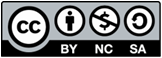 10
民主政體
代議民主、間接民主(Representative Democracy)
當代民主政體運作之重要形式。
民主(democracy)係指由人民(people = demos)來治理(government = kratía)，且於19世紀前往往指涉暴民政治之負面意涵。
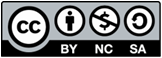 11
民主政體
直接民主之實踐
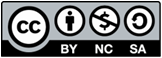 公投
12
民主政體
直接民主之實踐
美國之公投僅在部分州實踐，且從未有過全國性公投。
瑞士、義大利及澳大利亞為當前實施公投最為普遍頻繁之國家。
英國目前僅實施過兩次全國性公投，第一次為1970年代之諮詢性公投；第二次則為2011年實施之第一次具有法律效力之公投。
直接民主鑒於規模因素而存在實踐之困難，使代議政治成為當前唯一可行之制度。
13
民主之意涵
Lipset 認為民主代表兩層意涵
政治制度(political system)
提供人民定期憲政機會以改變政府官員，決定政治權力之歸屬。

社會機制(social mechanism)
允許最多數之人民透過候選人之選擇以影響主要決策，從而匯集集體偏好。
14
代議民主之特徵
15
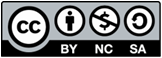 代議民主之特徵
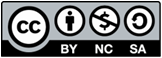 16
代議民主之特徵
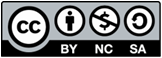 17
版權聲明
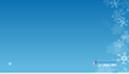 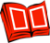 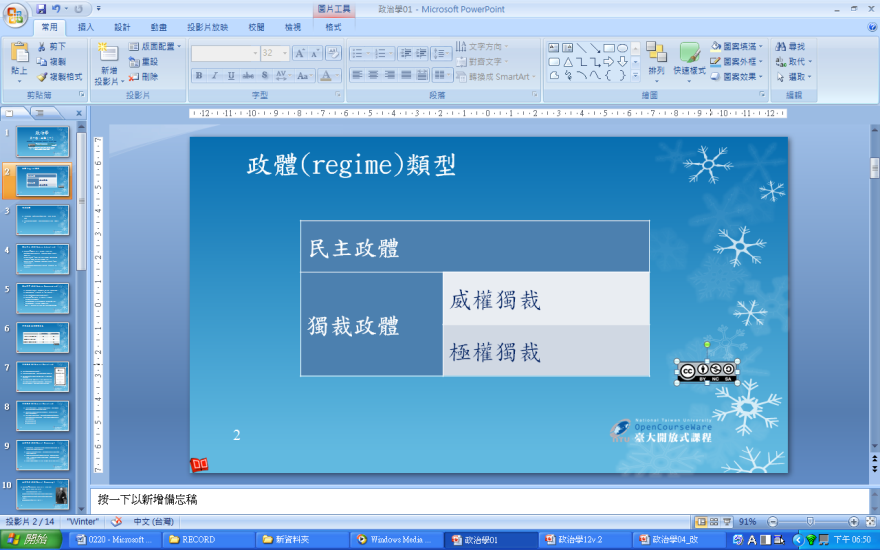 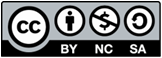 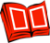 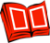 18
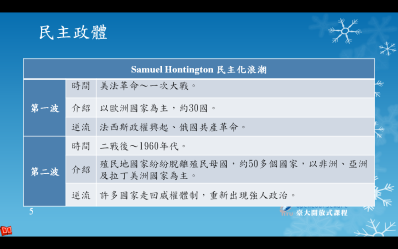 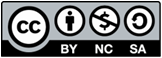 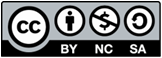 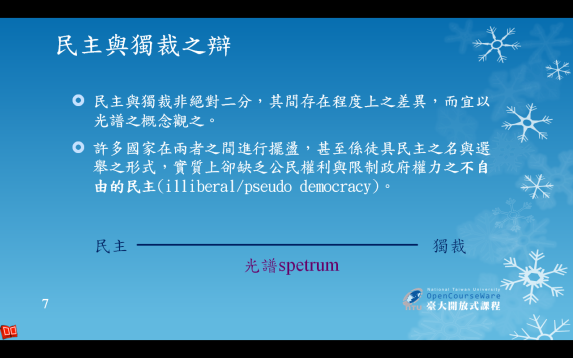 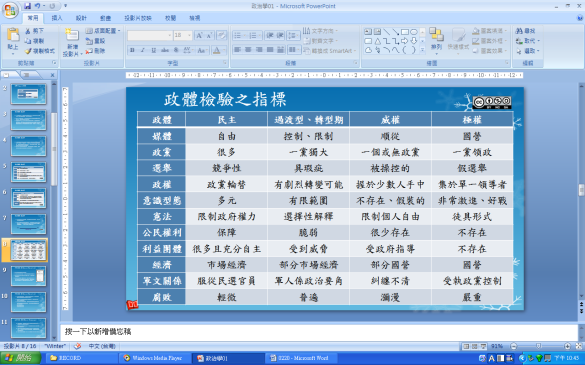 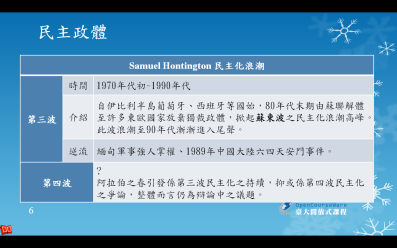 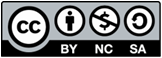 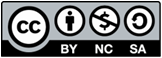 19
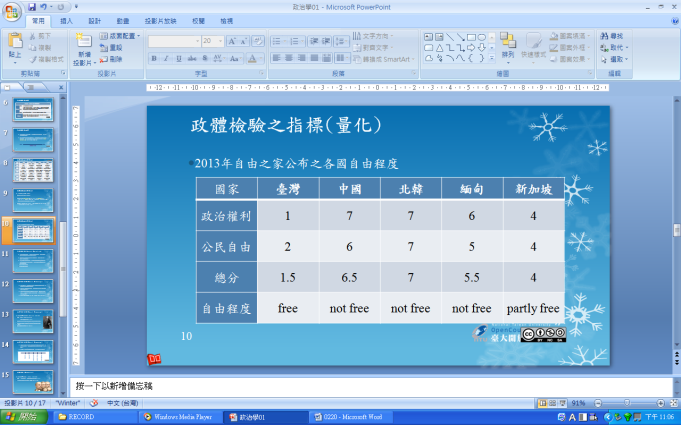 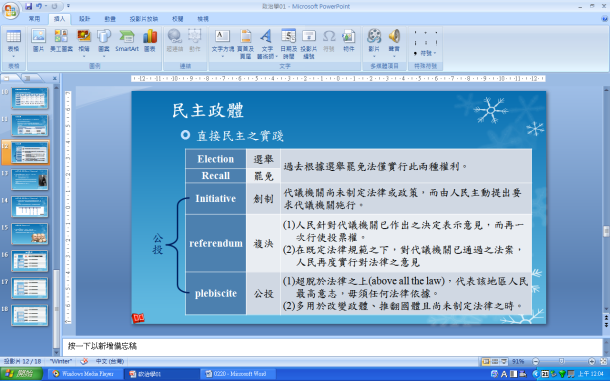 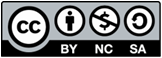 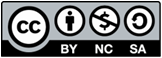 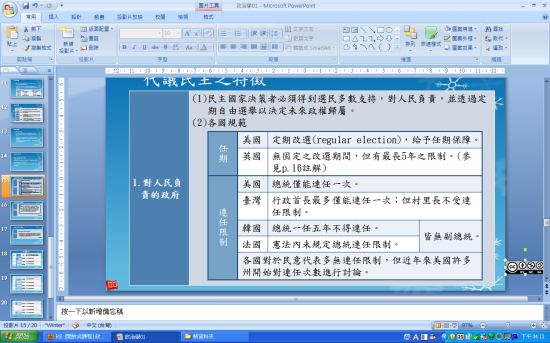 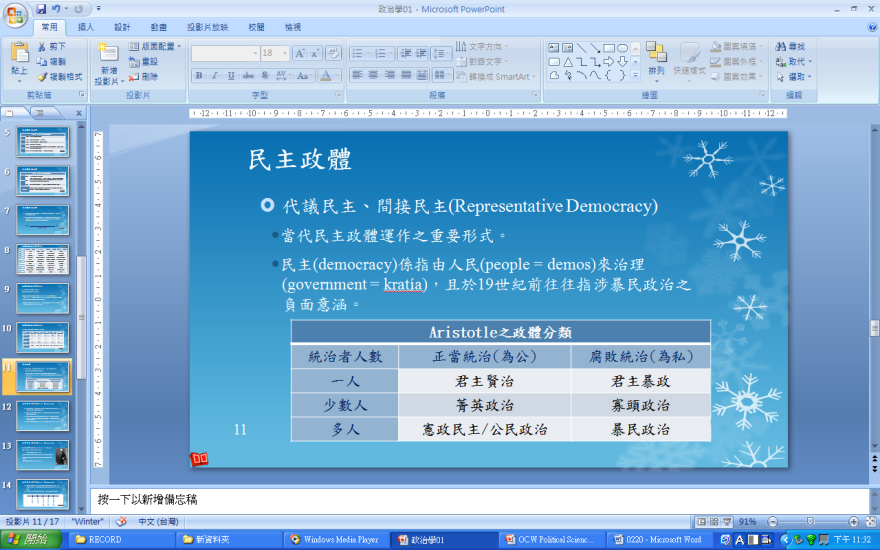 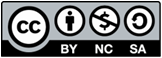 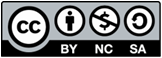 20
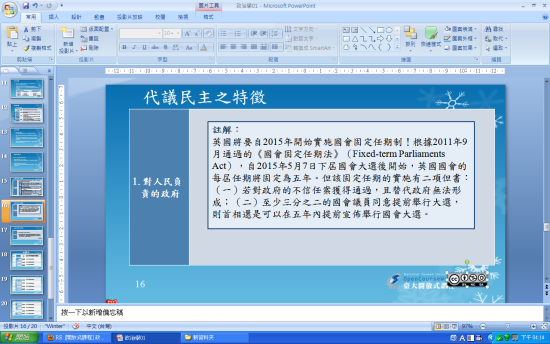 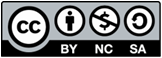 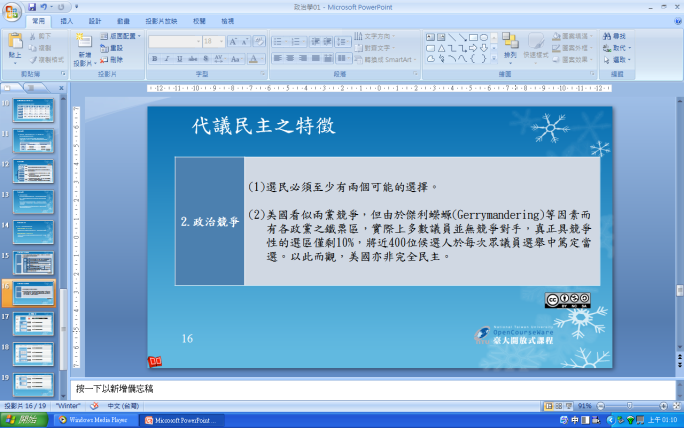 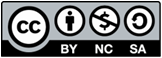 21